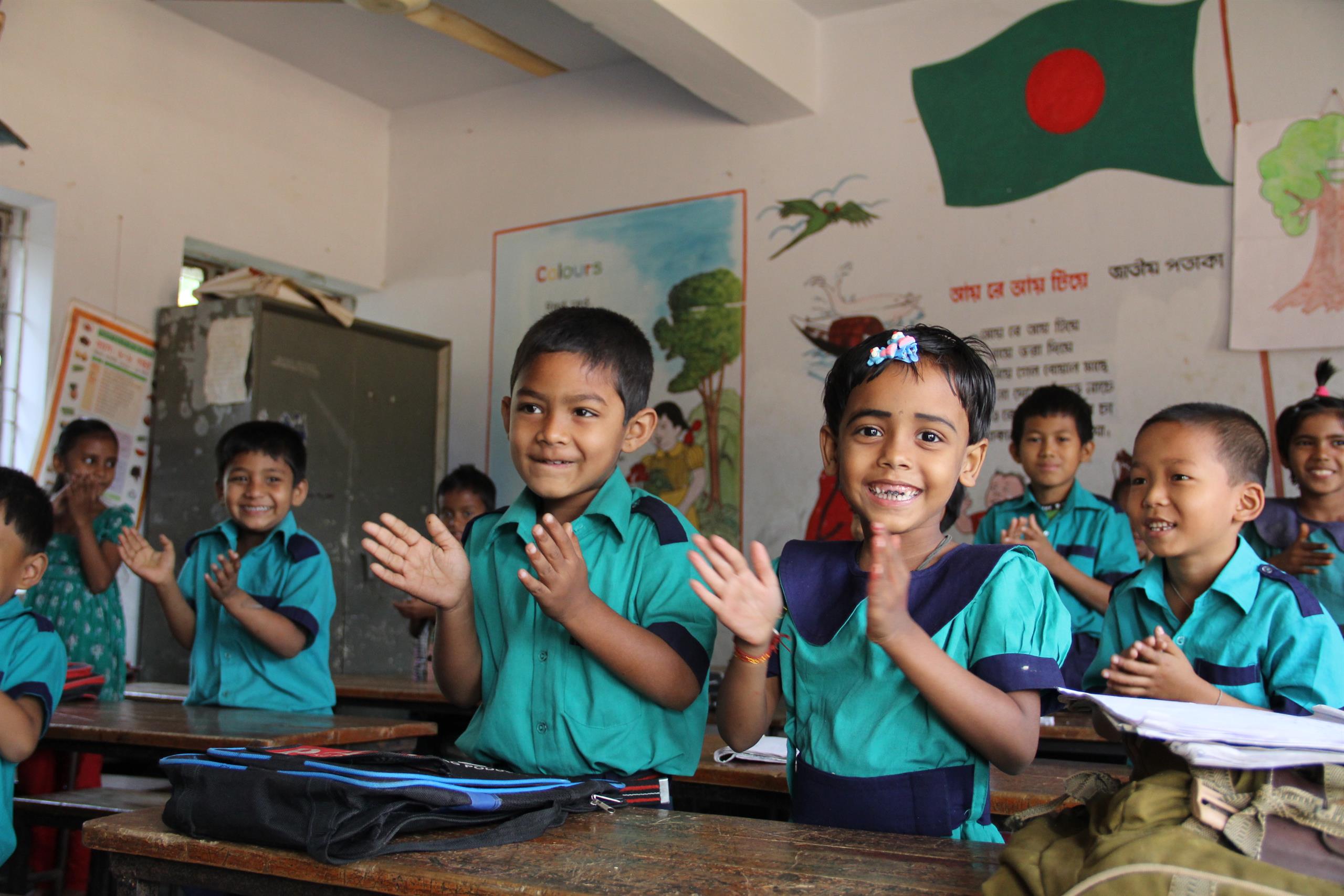 Welcome
to my dear students
Class: 3
Subject: English
Time: 40 Min.
Muhammad Abdul Muhaimin
Assistant Teacher
Chhakapan Govt. Primary School
Kulaura,Moulvibazar.
Unit:29
Lesson : 1
Students will be able to -
Listening:1.1.1 recognize English sound
differences in the context of words.
Speaking:1.1.3 repeat words, phrases and
sentences after the teacher with proper sounds and stress.
Let’s Watch a video
Where is it?
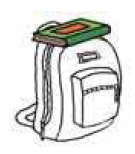 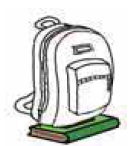 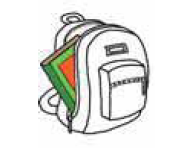 on
under
in
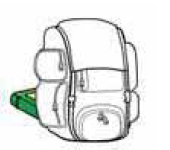 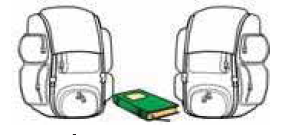 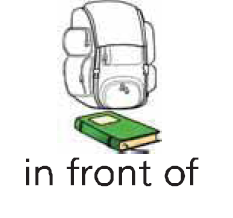 between
in font of
behind
Open at page-58
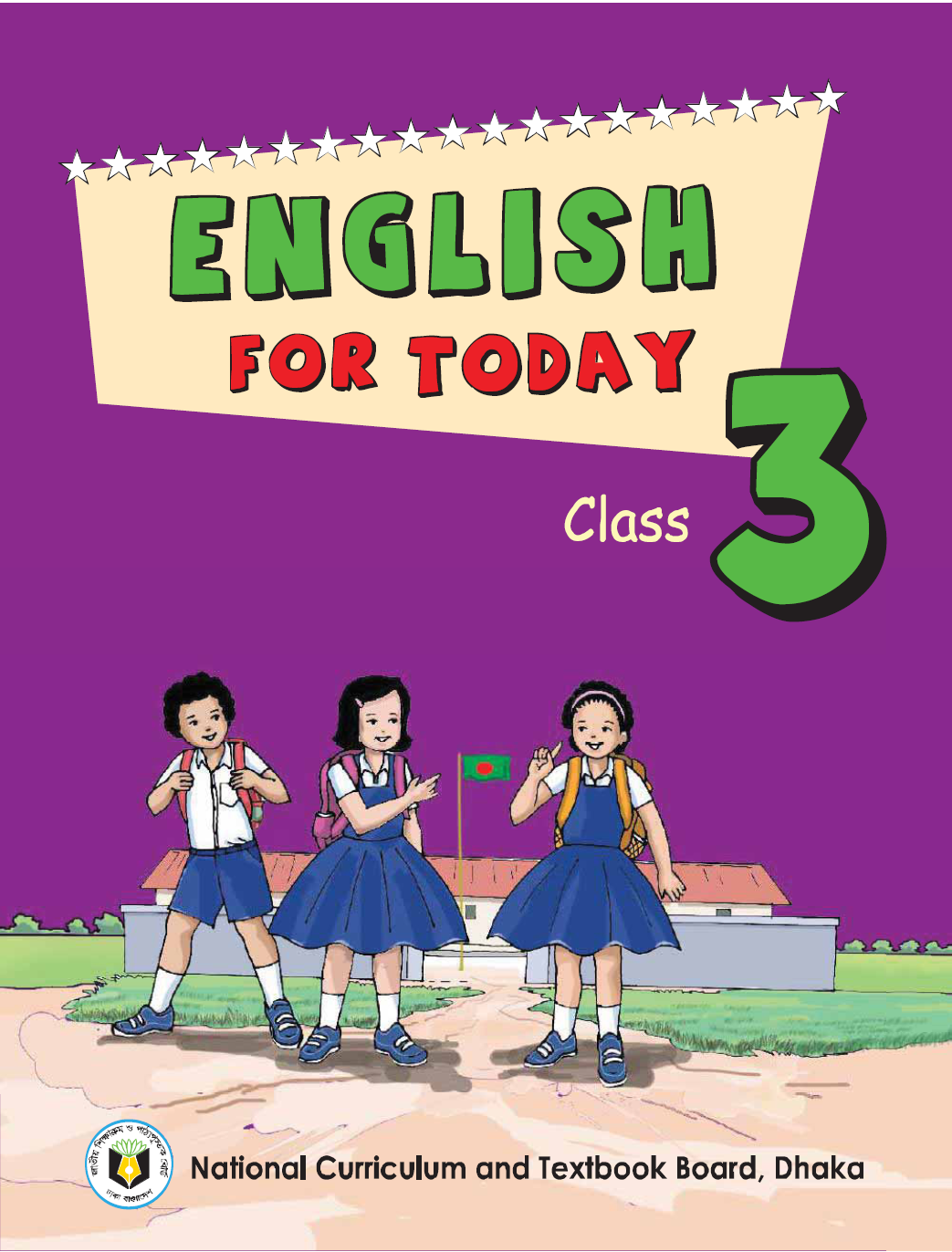 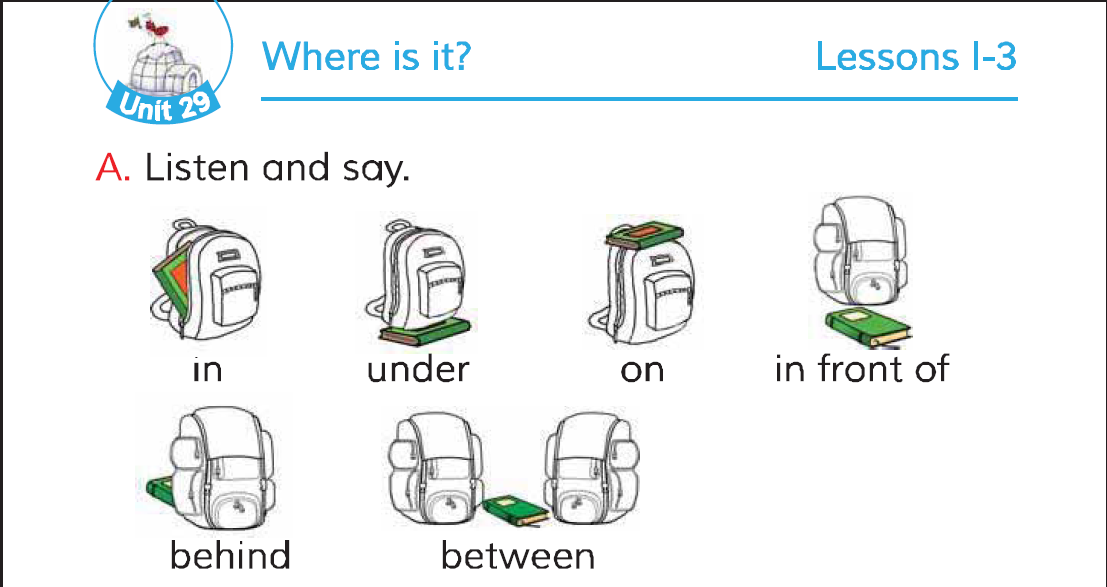 Matching
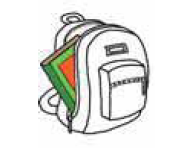 In front of
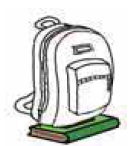 On
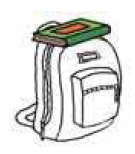 In
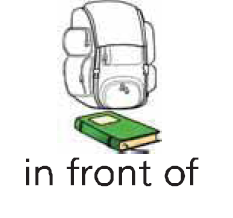 under
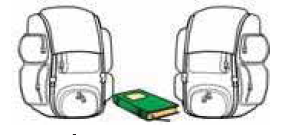 behind
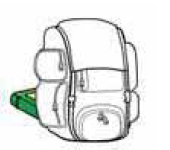 between
Where is the ball?
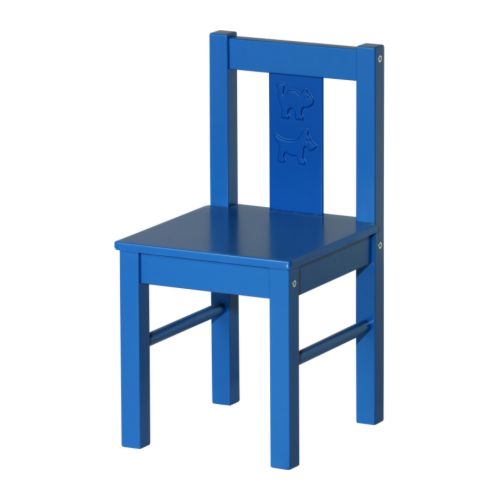 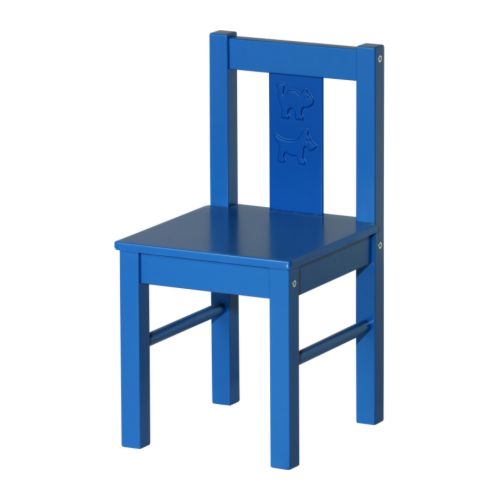 under
behind
In front of
in
between
on
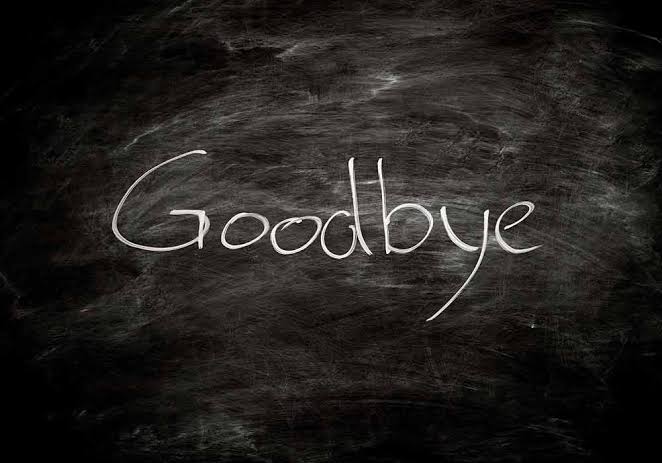 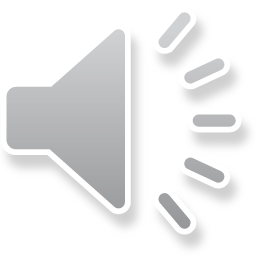